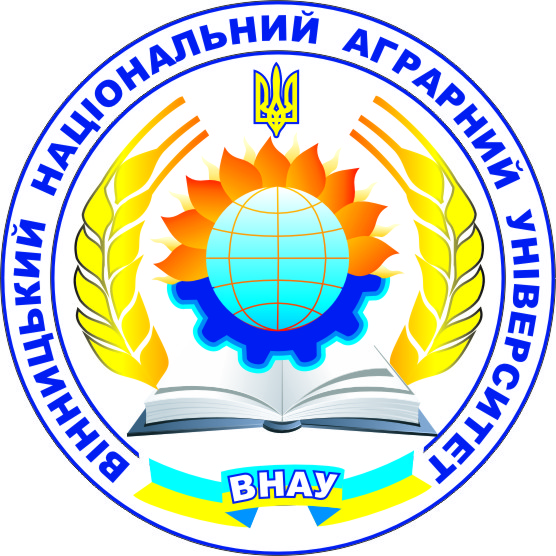 Міністерство освіти і науки УкраїниВінницький національний аграрний університет
Лекція 8. ІННОВАЦІЙНІ ТЕНДЕНЦІЇ ТА ДИНАМІКА РОЗВИТКУ КОНСТРУКЦІЙ ЗБИРАЛЬНОЇ ТЕХНІКИ.
План:
1. Тенденції становлення та розвитку. 
2. Інноваційна діяльність. 
3. Особливості виробництва  збиральної техніки
Німецька компанія CLAAS, заснована вестфальцем Августом Клаасом у 1913 році
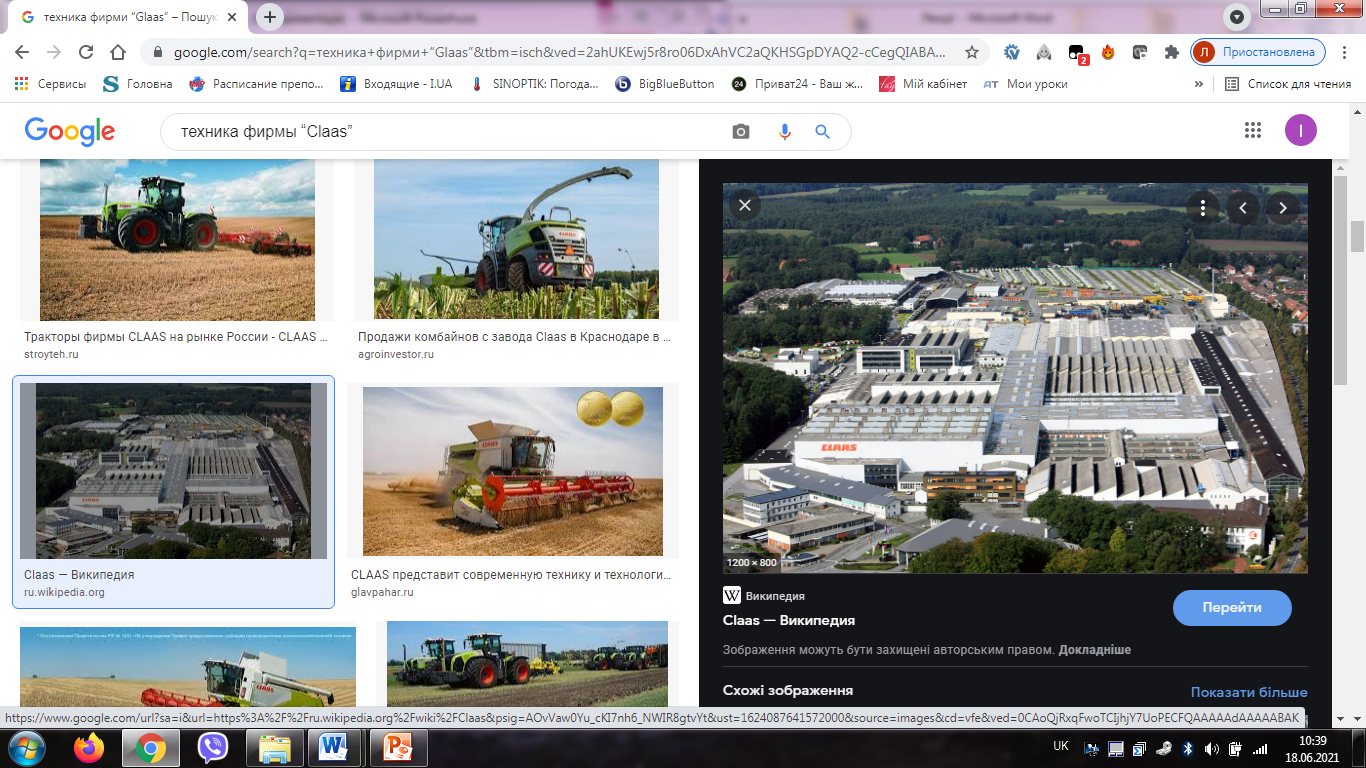 Концерн CLAAS має дуже багато дочірніх підприємств
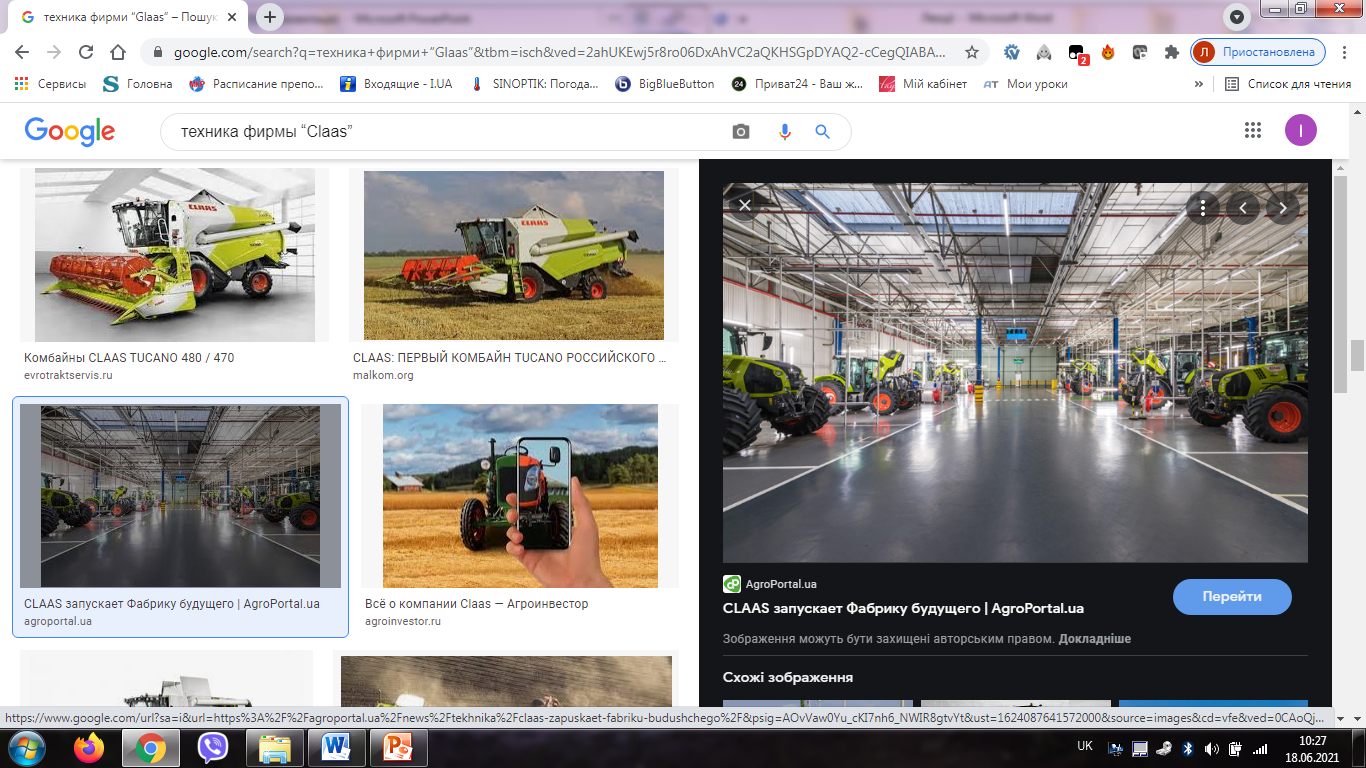 Glaas K GaAmbH – німецька машинобудівна компанія одна з провідних виробників сільськогосподарської техніки, європейський лідер на ринку комбайнів та лідер на світовому ринку по кормозбиральним комбайнам. Асортимент продукції включає трактори, прес-підбирачів, косарки, граблі, накопичені навантажувачі.
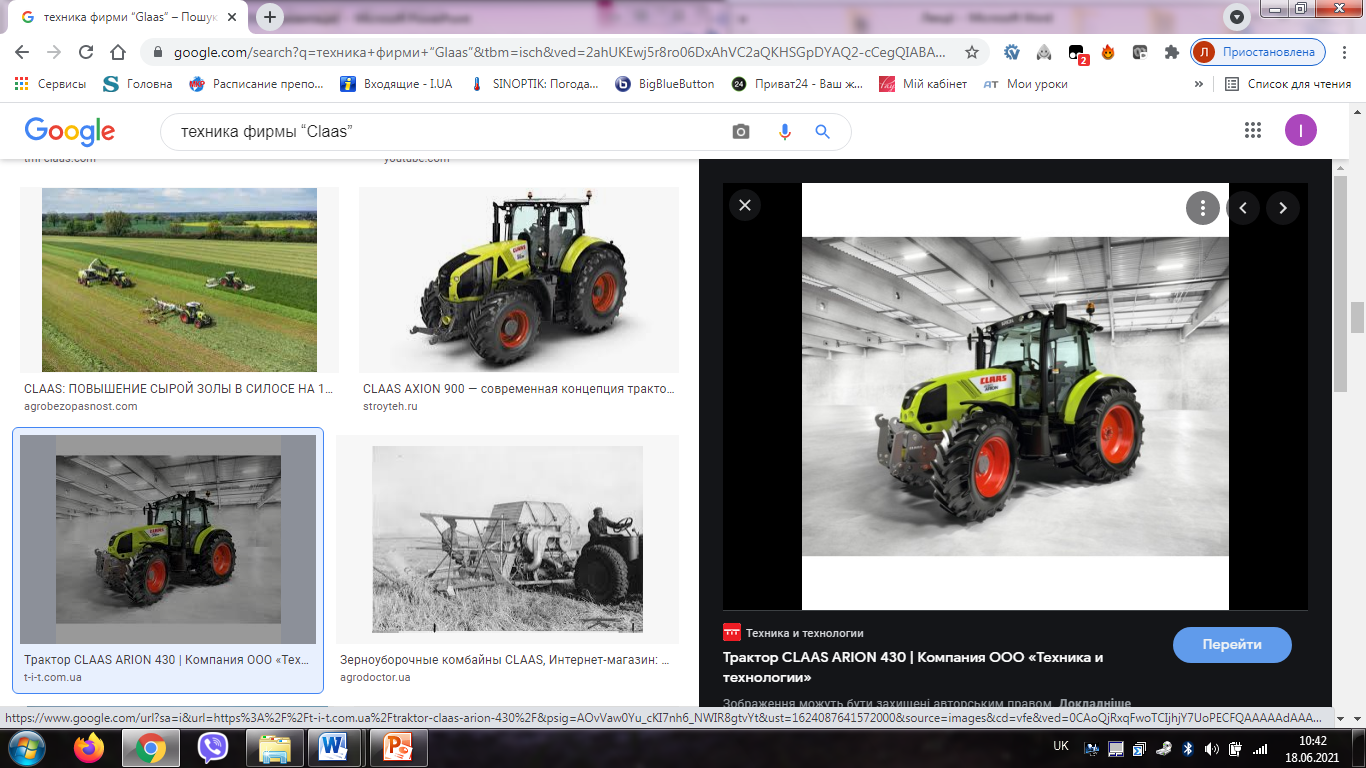 CLAAS, зміцнюючи свої позиції, значно підсилює свою присутність в Україні шляхом заснування нової компанії ТОВ «КЛААС УКРАЇНА»
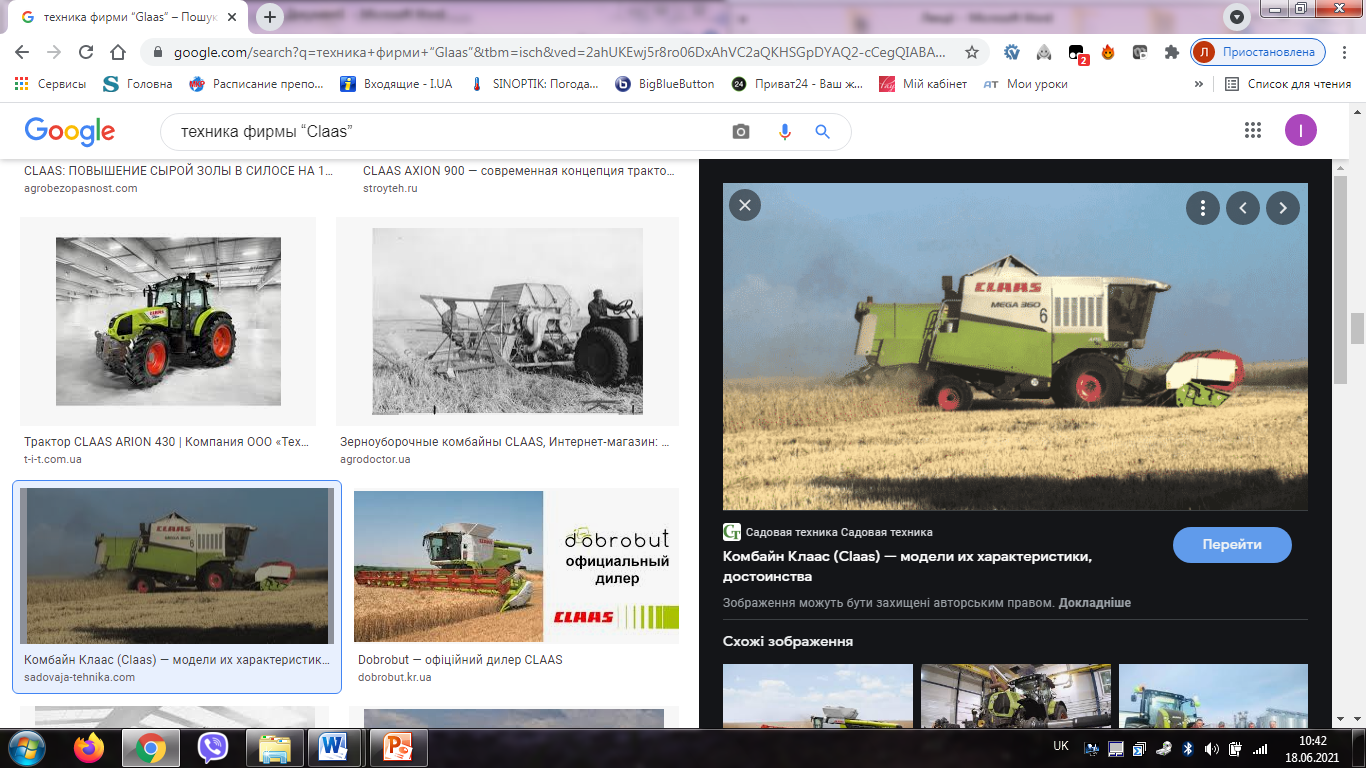 Кормозаготівельна техніка представлена високопродуктивною трисекційною косаркою DISCO 8400, конструкція якої базується на цілому ряді оригінальних технічних рішень, що забезпечують її технічну та технологічну надійність, якість роботи та економічну ефективність.
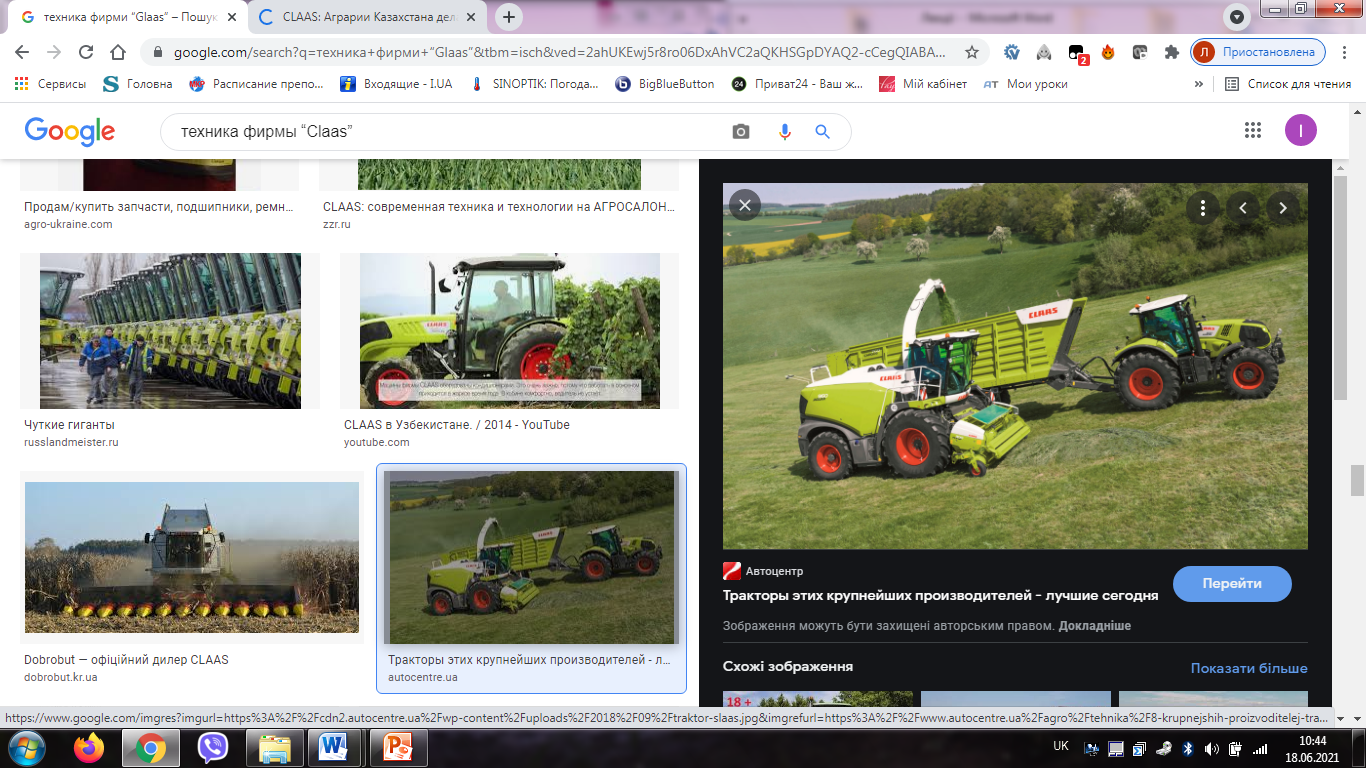 У сучасному агропромисловому комплексі України для досягнення кращих показників врожайності пшениці, кукурудзи та інших видів культур використовуються різні види техніки. Зернозбиральний комбайн займає лідируючі позиції серед інших видів сільськогосподарської техніки призначеної для збору врожаю. Їх перевагою є здатність виконувати функції жатки, молотарки і віялки. Іншими словами комбайн здатний давати на виході вже очищені зерна різних сільськогосподарських культур.
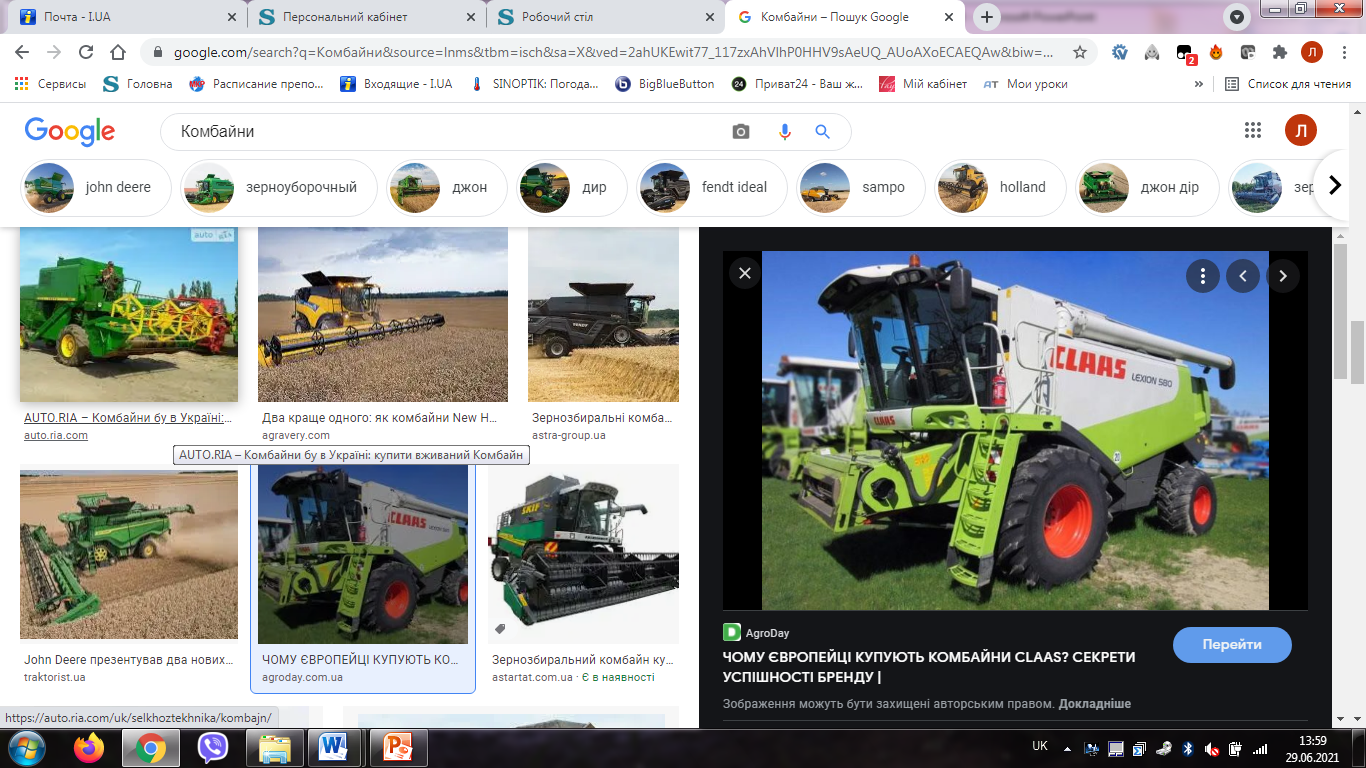 Велика кількість моделей зернозбиральних комбайнів представлених сьогодні на ринку дає можливість підібрати відповідну техніку і великим агропромисловим холдингам, і порівняно невеликим фермерським господарствам. На величезних площах не обійтися без потужної сільгосптехніки, для невеликих полів відмінно підійде техніка для збору врожаю потужністю не більше 200 к.с.
При виборі зернозбирального комбайна, крім його потужності необхідно також враховувати тип молотильного апарату, обсяг зернового бункера і систему сепарації. Сучасні зернозбиральні комбайни мають три типи молотильного апарату: більний, штіфтовий і аксіально-роторний. Основна їх відмінність полягає в кількості зерна, яке йде разом з соломою. Найкращі показники у комбайнів з роторною молотаркою.
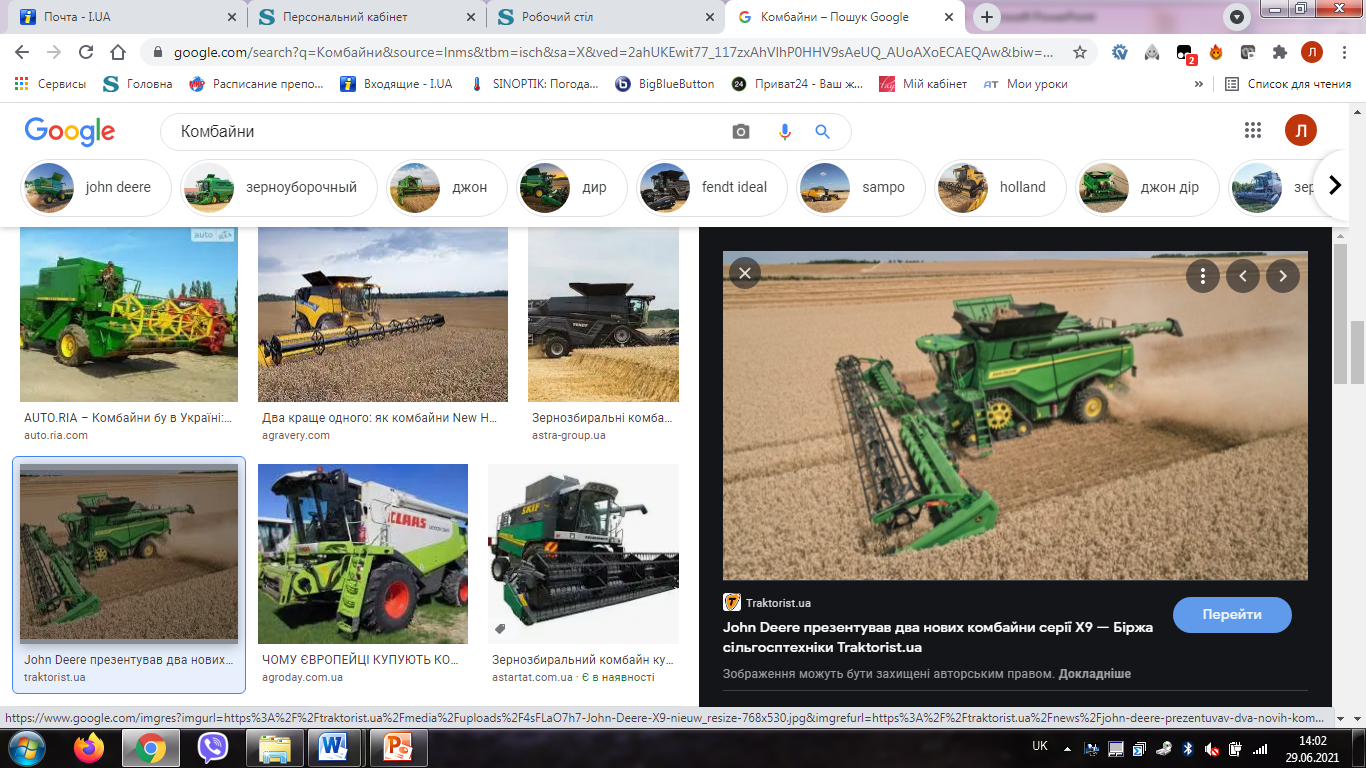 Явною перевагою за якістю роботи на полях нашої країни має зарубіжна сільськогосподарська техніка. Особливості в системах жатки і молотильних барабанів створюють передумови для кращого вимолачіванія і меншого травмування зерна, навіть на високорослих хлібах. Система контролю якості зерна, дозволяє комбайнеру, не виходячи з кабіни, спостерігати за процесом збору врожаю і вчасно його коригувати.
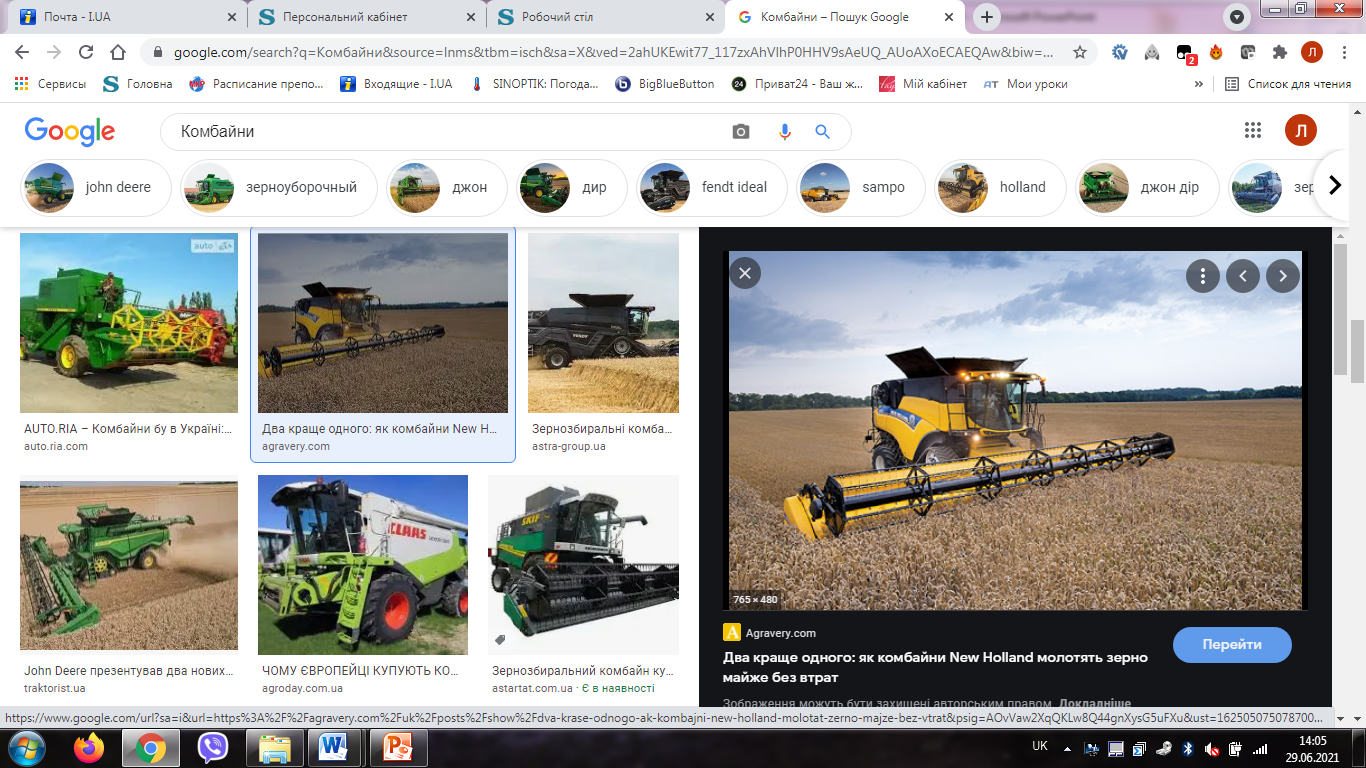 Практично кожен комбайн оснащений потужними освітлювальними прожекторами, що дає можливість працювати навіть у темний час доби. Жатки провідних зарубіжних виробників комбайнів мають можливість поперечного відхилення, що дає додаткові переваги в роботі. Клавішні соломотряси імпортних зернозбиральних комбайнів створюють передумови для кращої вибірки зерна з соломи, що сприяє мінімізації втрат врожаю. Крім того, наявність сервісних центрів і пунктів де ви зможете придбати запчастини на сільгосптехніку, максимально убезпечать комбайн від простою під час жнив.
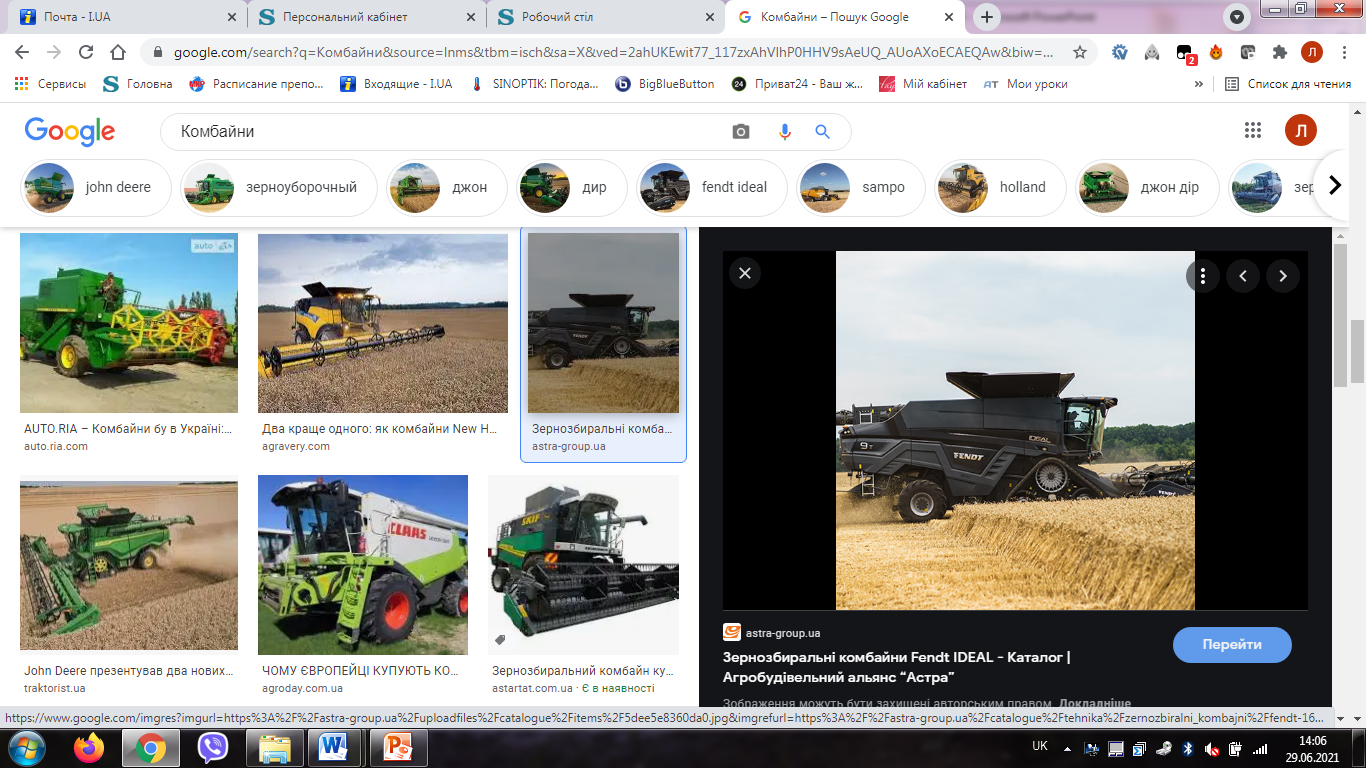 Умови роботи в комбайнах зарубіжних виробників, значно комфортніше, ніж у вітчизняних. Кожен комбайн оснащений кондиціонером, вентиляційної установкою, яка очищає надходить всередину кабіни повітря, електронним склоочисником і навіть термосом для питної води. Ці та інші переваги даної сільськогосподарської техніки, створюють передумови для більш продуктивної роботи. Значно зменшуються втрати зерна як в результаті не завжди сприятливих погодних умов, так і через втому комбайнера.
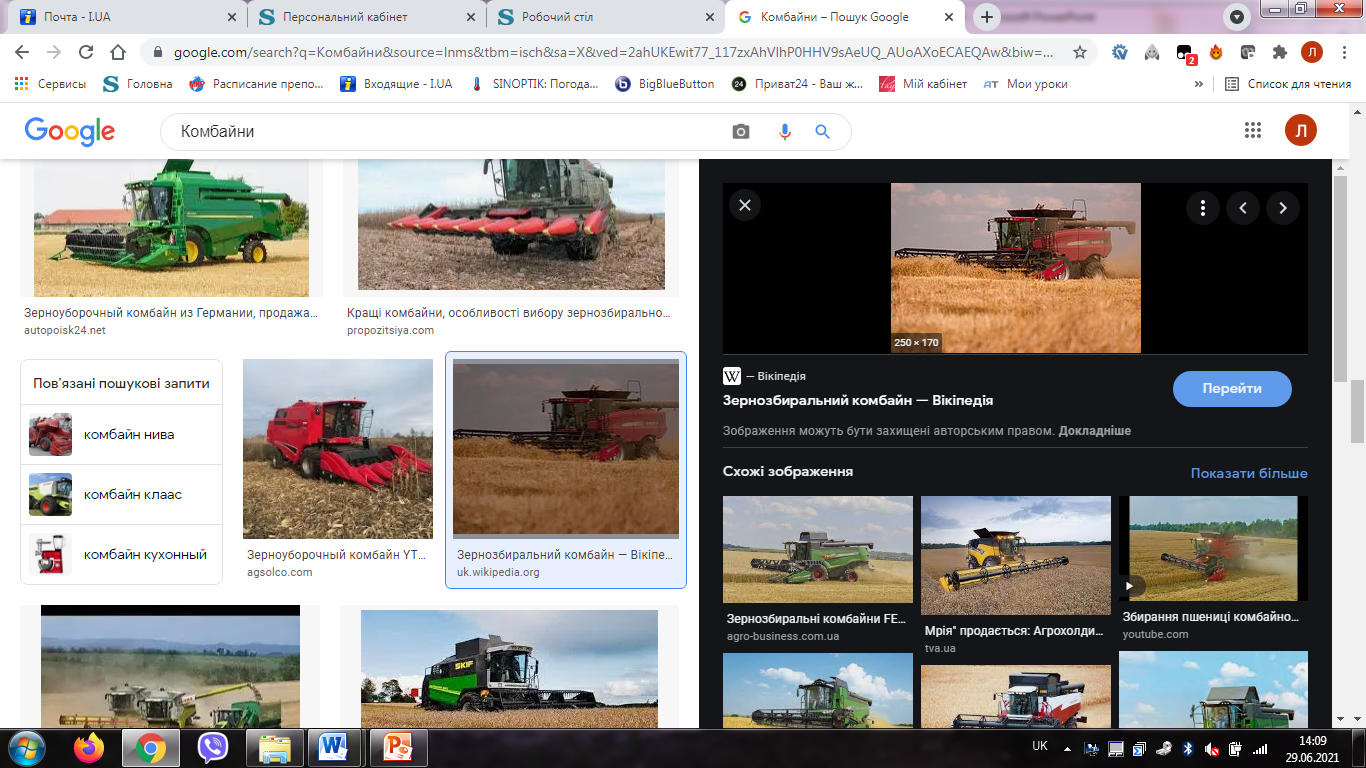